Supporting your child through their exams
Advice and Guidance
Mood swings and outbursts are more likely to occur during this period. Look out for other signs that your child may be struggling, including poor sleep patterns or a change in appetite or behaviour.
It’s worth preparing ways of supporting your child during exam weeks and thinking about how you will react and respond on the day if they don’t get the result that they, or you, are hoping for.
Exams are a stressful time for any young person
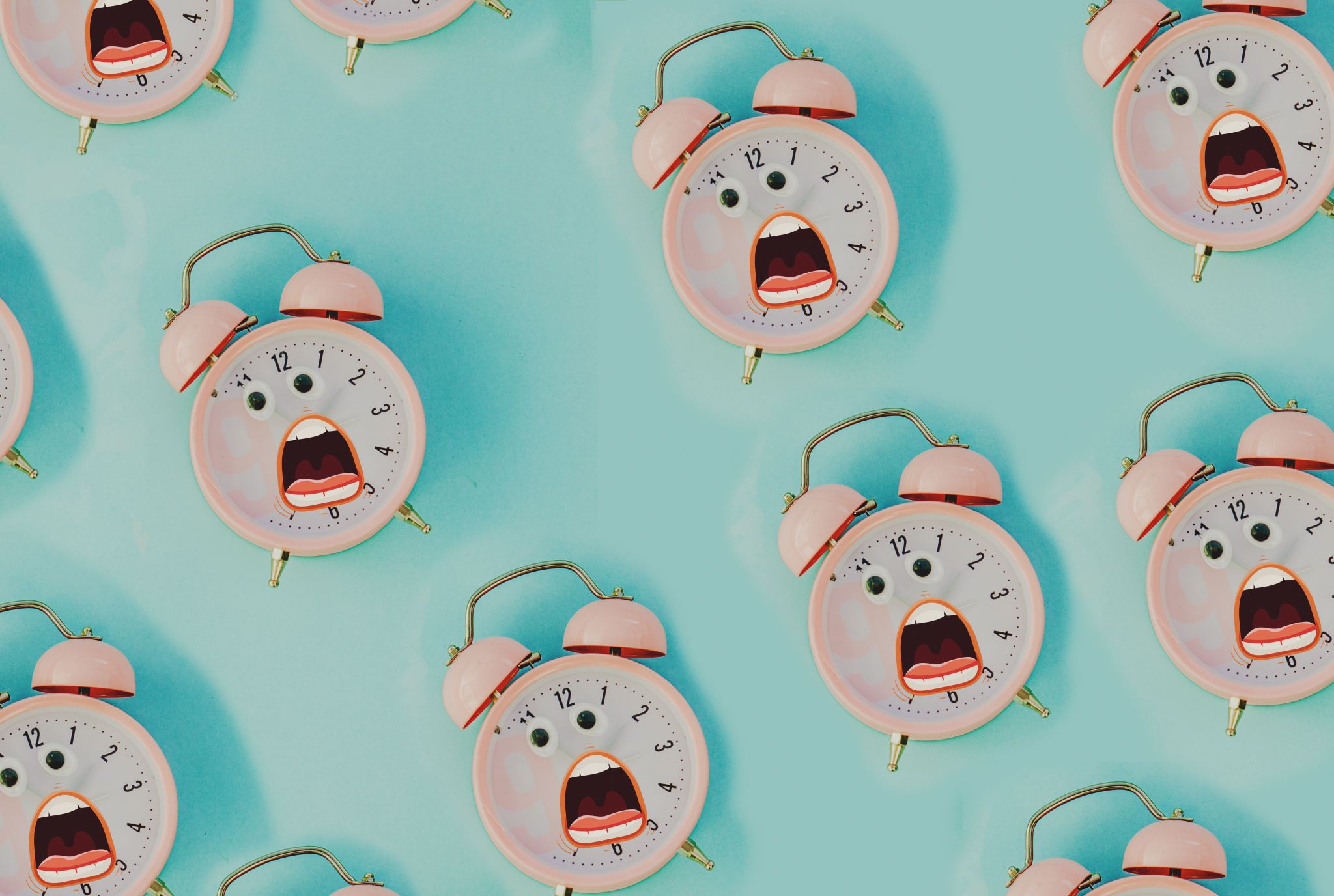 Watch for signs of stress
Children and young people who are stressed may:
worry a lot
feel tense
have headaches and stomach pains
not sleep well
be irritable
lose interest in food or eat more than normal
not enjoy activities they previously enjoyed
be negative and have a low mood
feel hopeless about the future
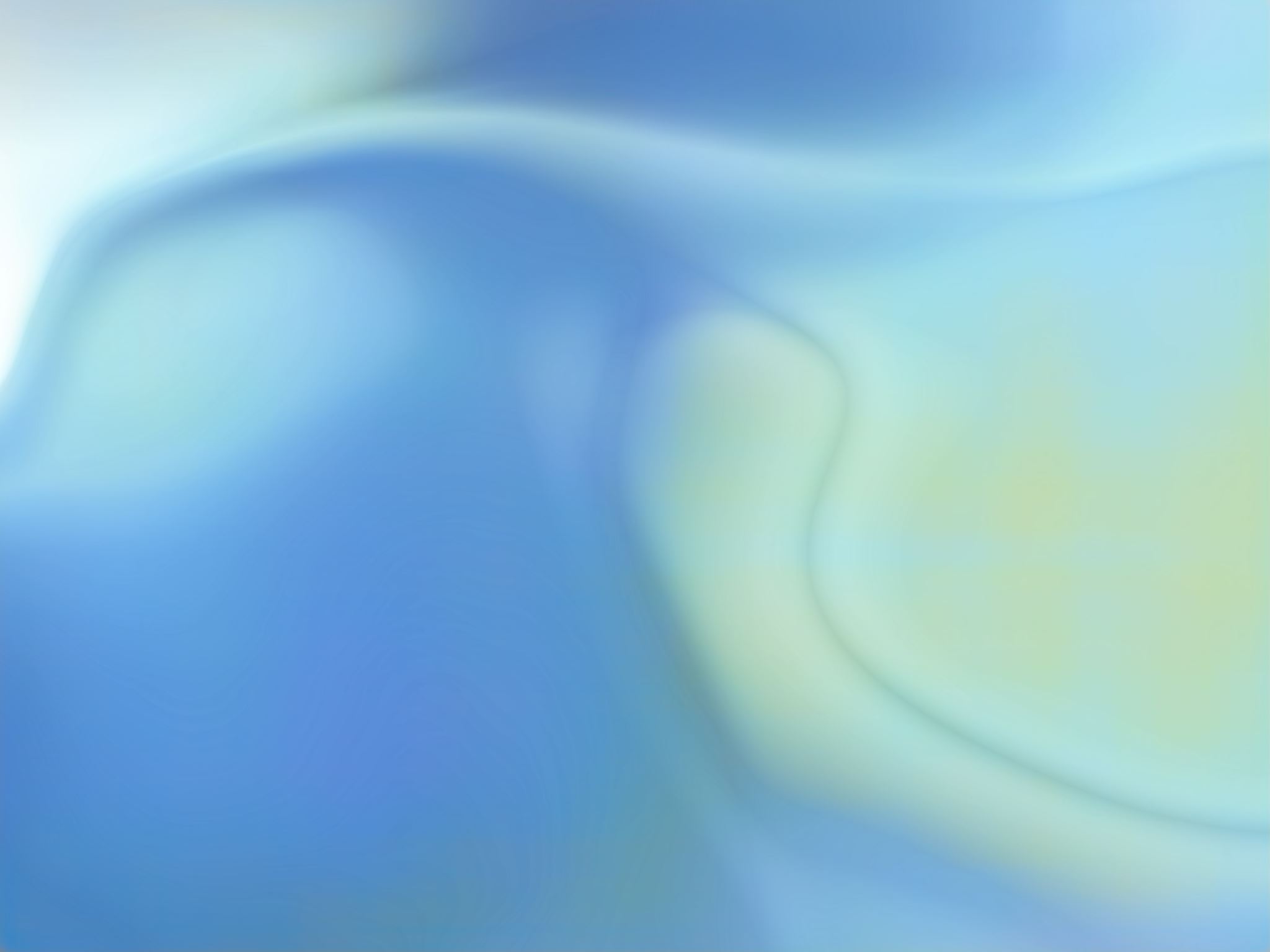 How you can help?
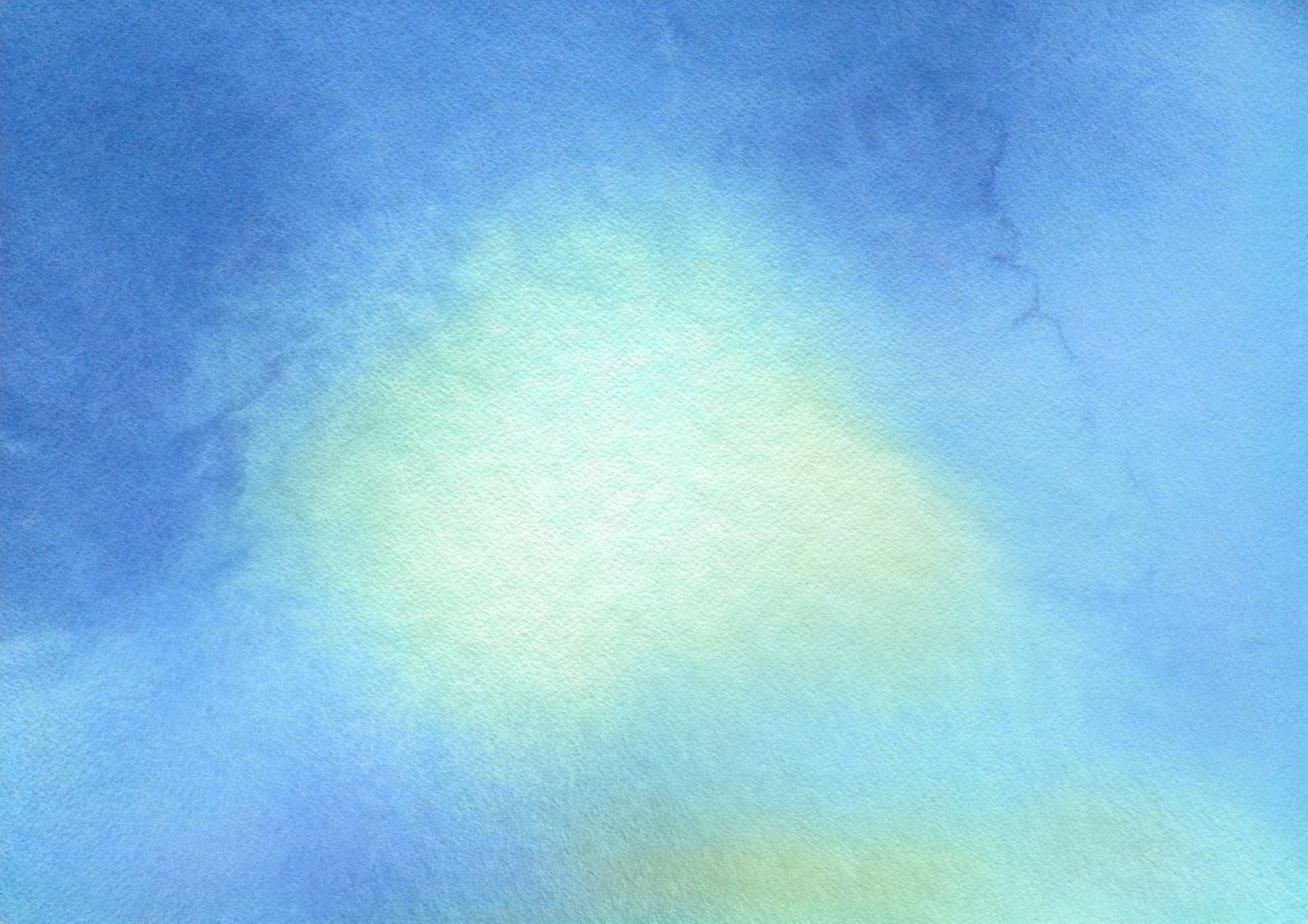 Things that can really help
Childline – Assessment Stress and Pressure
https://www.childline.org.uk/info-advice/school-college-and-work/school-college/assessment-stress/?utm_source=YouTube&utm_medium=video&utm_campaign=201605-exams&utm_content=exam+stress+2
How to support your child through exams
https://www.youtube.com/watch?v=PH-emtenmCA&t=43s

How to spot signs of stress
https://www.youtube.com/watch?v=cg8HFrudLlo&t=2s

What not to say
https://www.youtube.com/watch?v=RxcvojMhgdM
How can the school help?
Youngminds